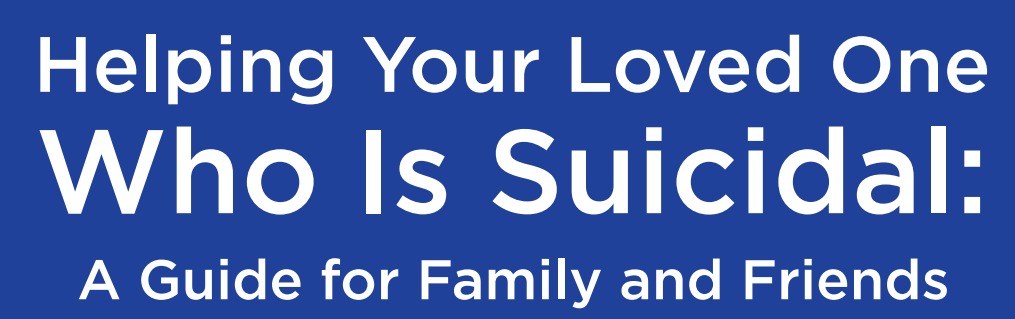 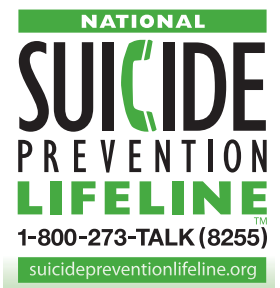 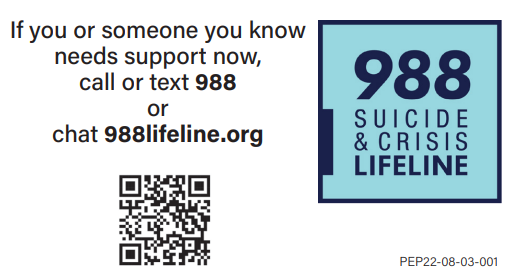 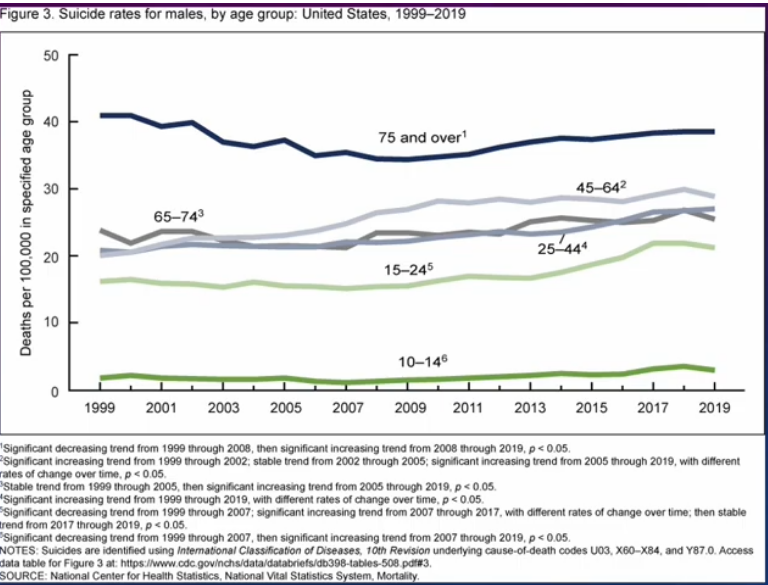 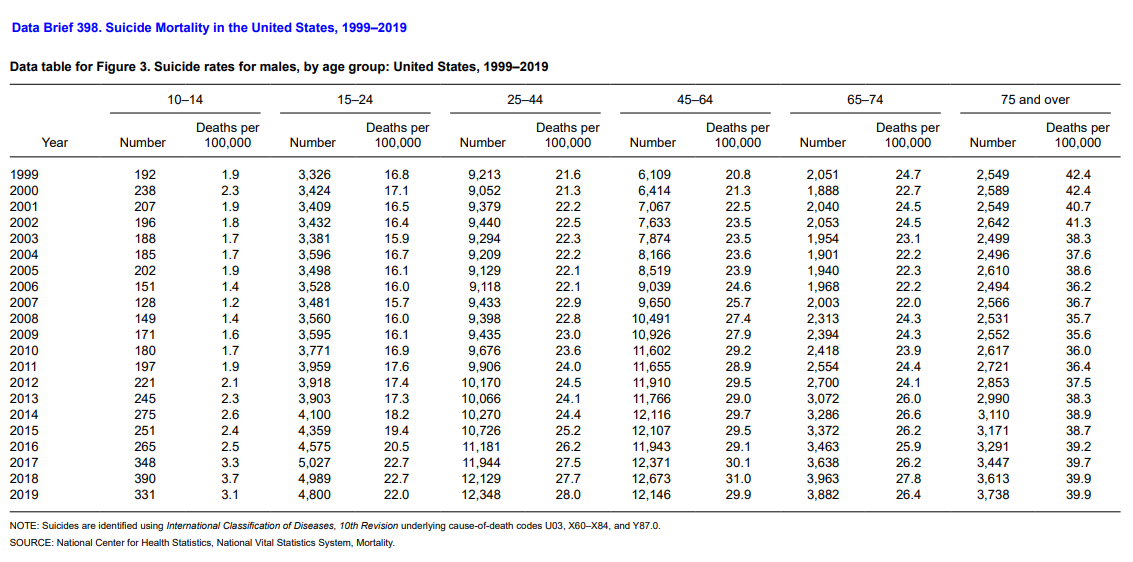 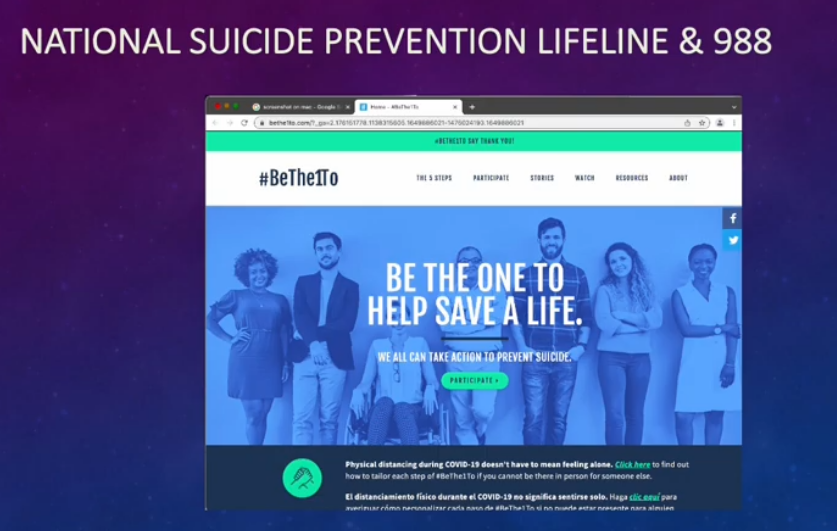 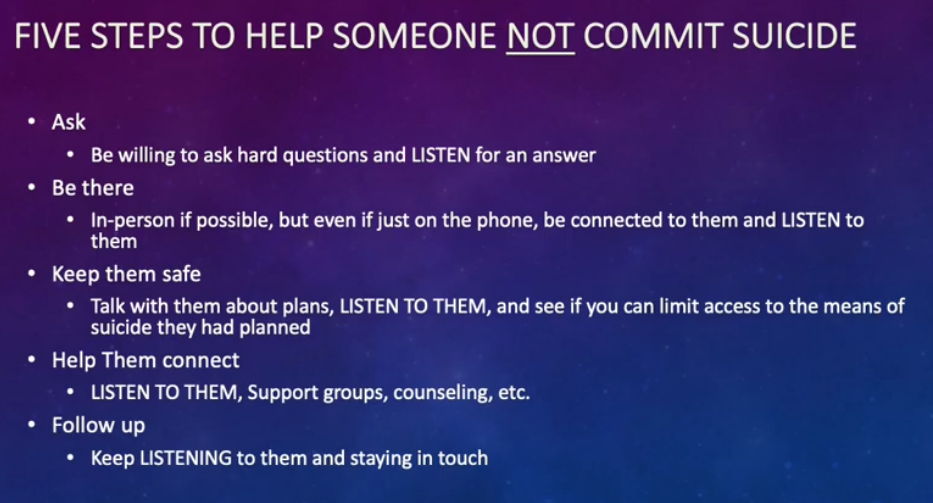 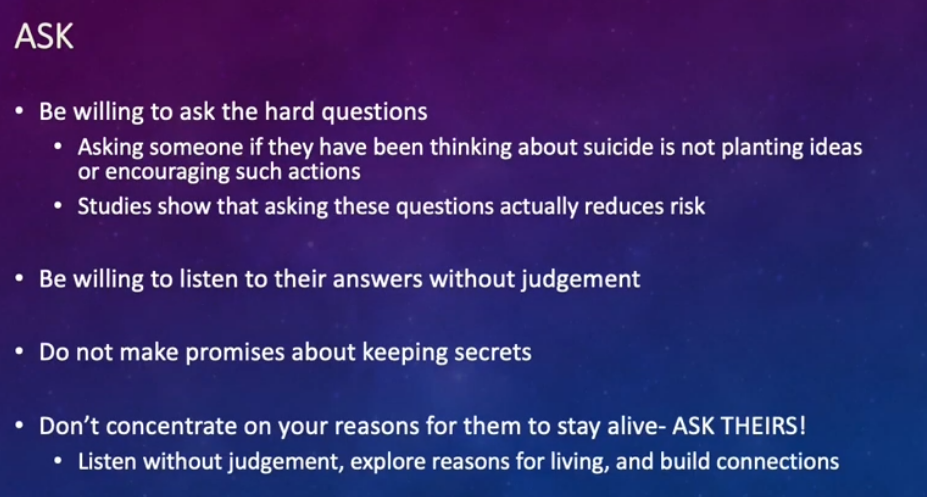 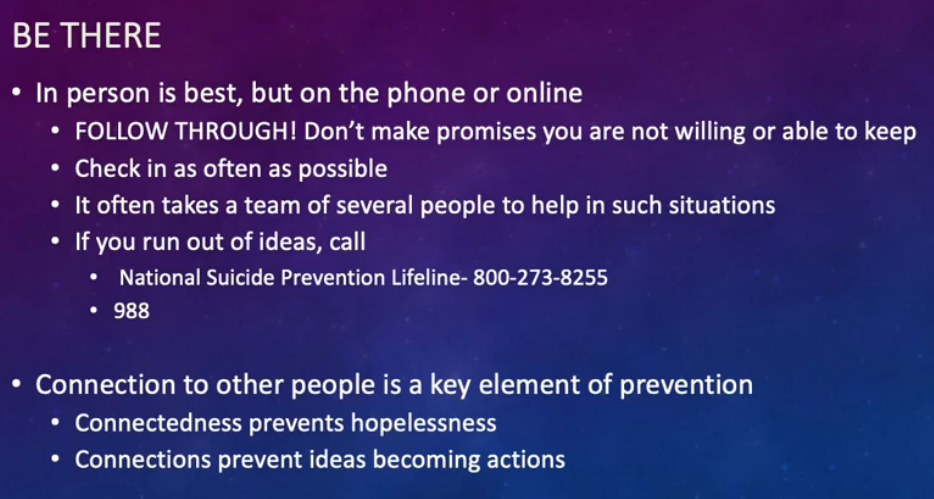 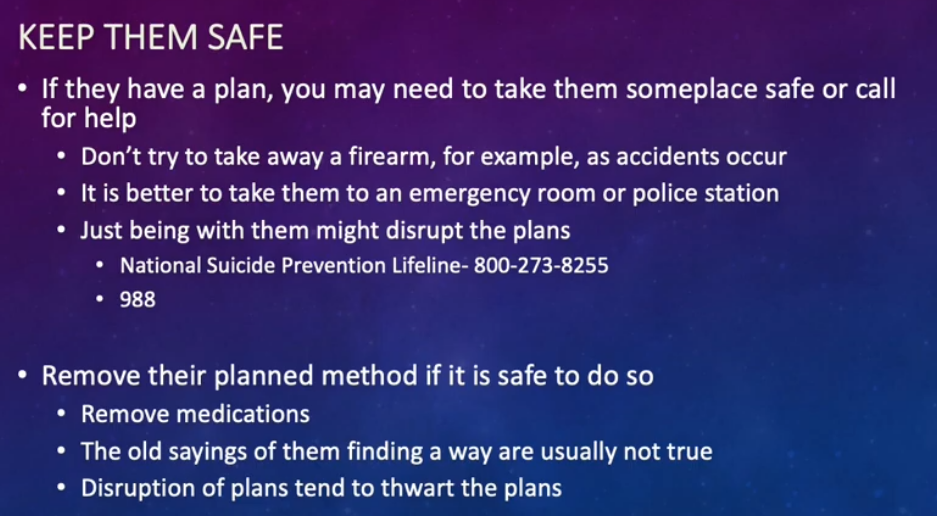 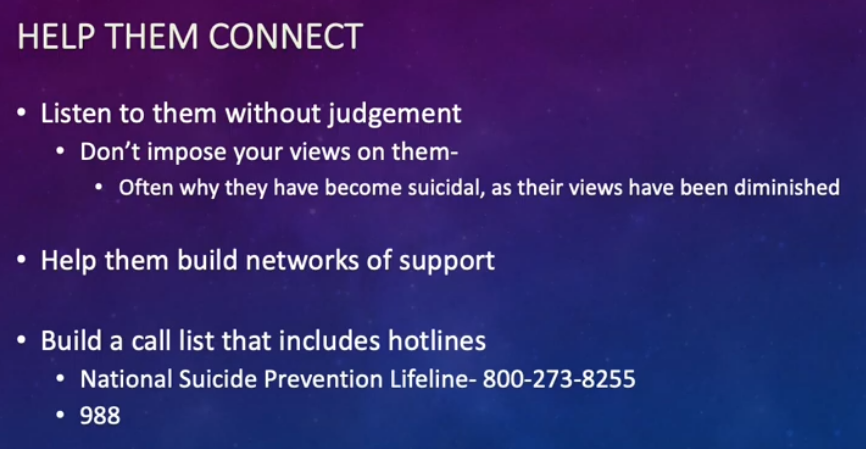 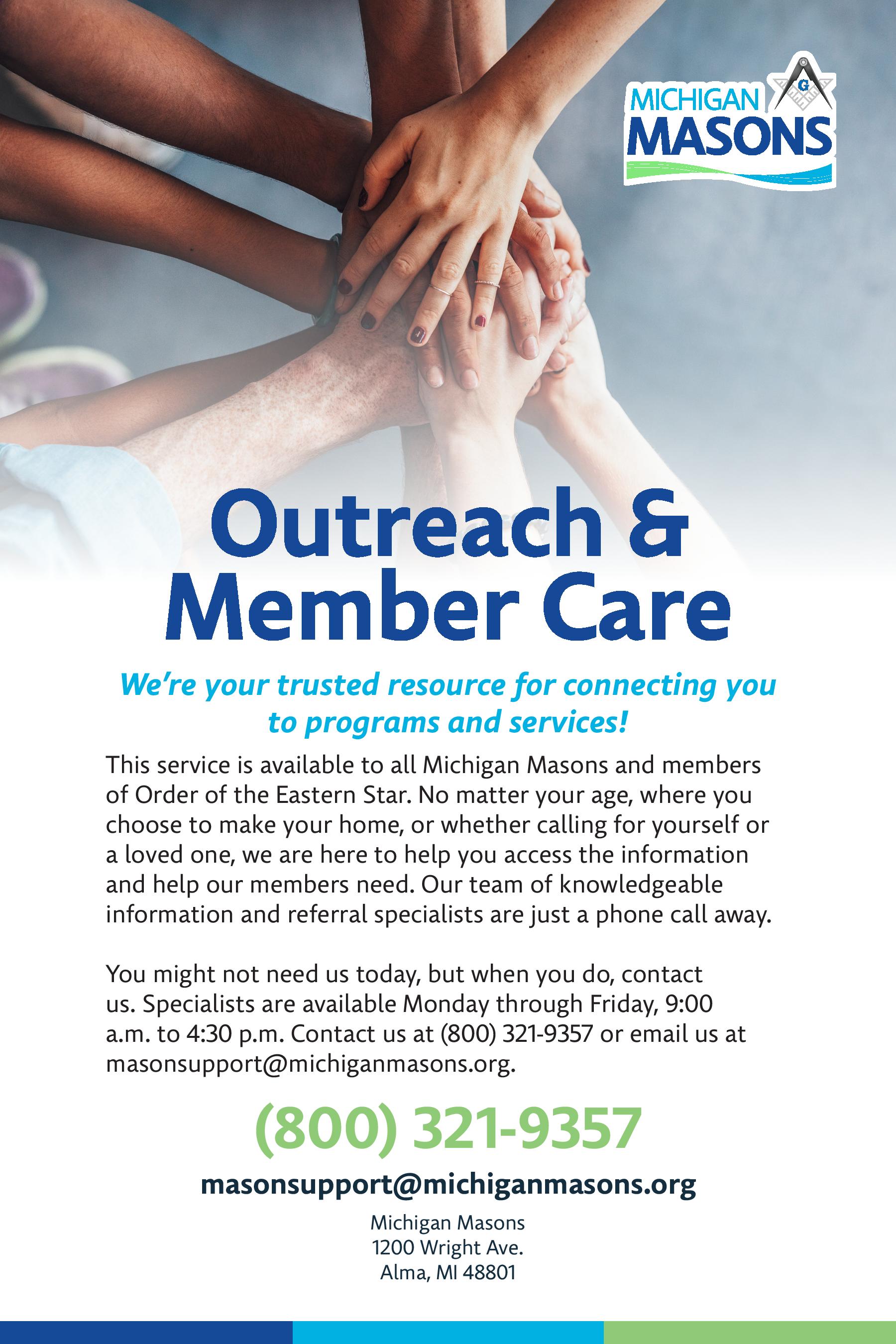 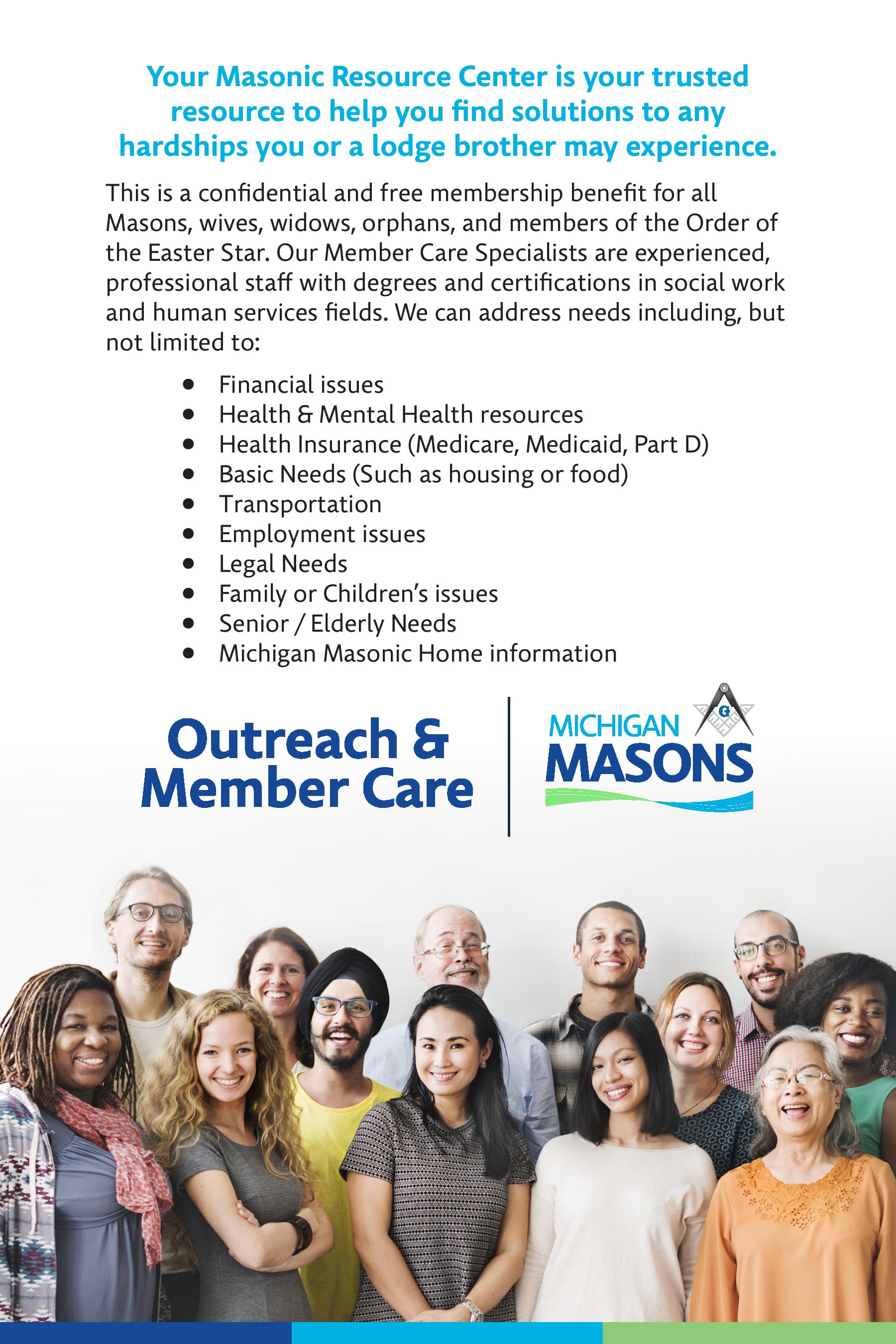 Additional resources for Michigan Masons
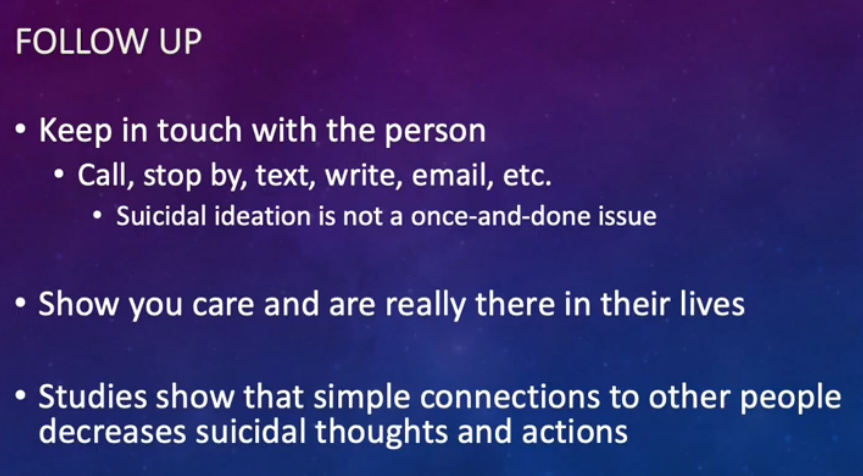 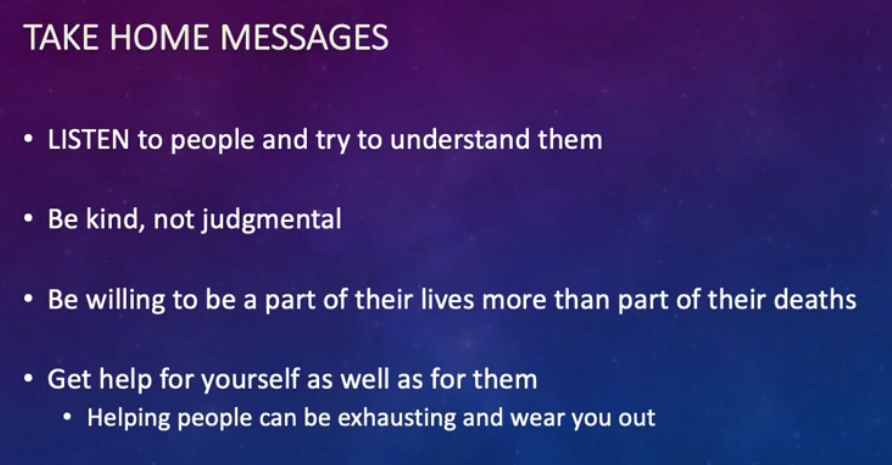 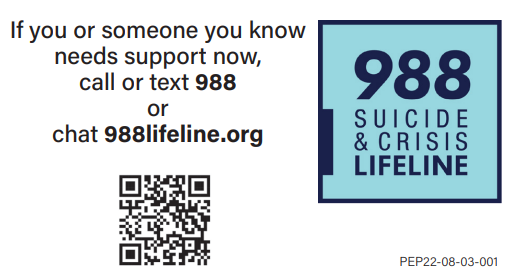 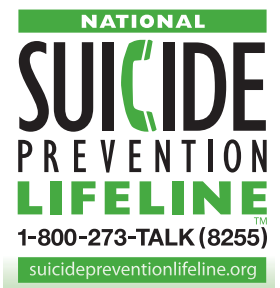 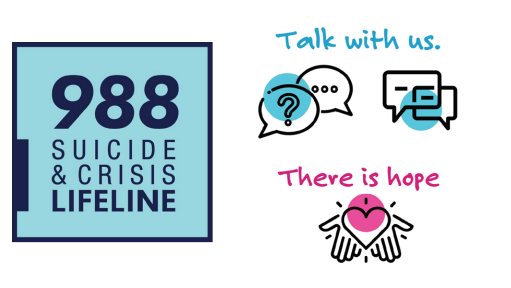 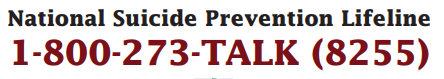